Visual Computing Forum 04/11/2011
1
Interactive computation and visualization of wind farm flow fields based on model reduction
Yngve Heggelund
CMR Computing
Visual Computing Forum 04/11/2011
2
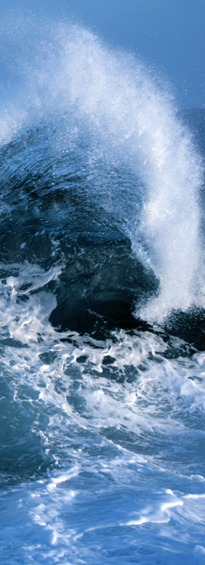 Norwegian Centre for Offshore Wind Energy - NORCOWE
Center for environment-friendly energy research (CEER)
50% RCN, the rest from industry and research partners
Combining Norwegian offshore technology and Danish wind energy competence
Research partners:
Christian Michelsen Research AS (host)
UiS
UiA
UiB
Aalborg University
Uni Research AS
Visual Computing Forum 04/11/2011
3
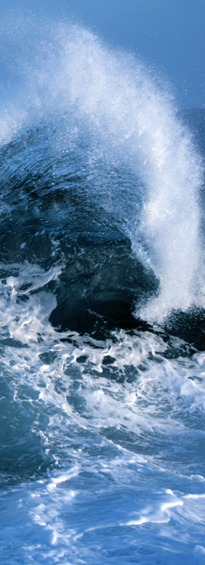 NORCOWE WP 4 – Wind farm optimization
Vision: Model system for optimizing the layout of (offshore) wind farms based on Computational Fluid Dynamics (CFD)
Nowcasting: 2-120 seconds
Power system integration
Wind farm modelling
Visual Computing Forum 04/11/2011
4
Wakes
Wake effects caused by upstream turbines
Reduces energy output of downstream turbines
Increases material fatigue because of increased turbulence
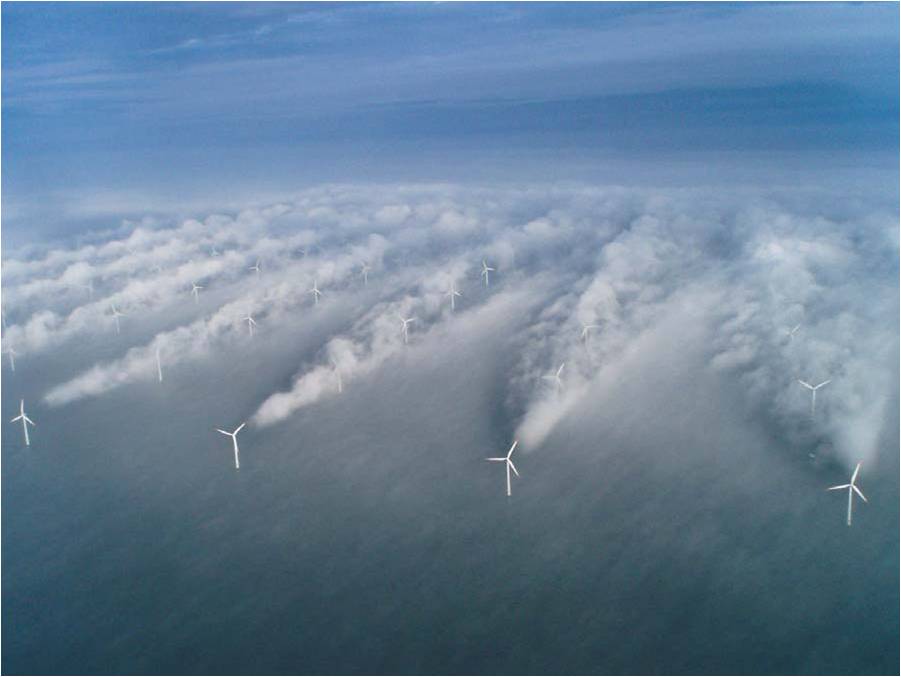 Visual Computing Forum 04/11/2011
5
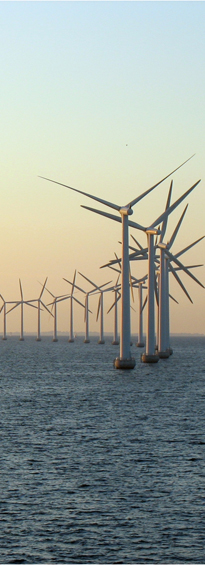 Objectives
Find a layout which minimizes the wake effects

Reduce the uncertainty of production estimates
Visual Computing Forum 04/11/2011
6
Motivation
Traditional approach: simplified wake models
Often underestimates wake effects 




CFD provides the state-of-the-art method for solving complex flow problems

CFD is computationally expensive – one simulation typically takes hours/days/weeks to complete
Prohibits straightforward use in optimization of layout

We have to make some simplifications!
Visual Computing Forum 04/11/2011
7
Model reduction, background
Idea: Restrict the solution space to a reduced representative subspace
Full dimension ~3 000 000 grid cells
Subspace dimension ~100 unknowns

E.g. used for real-time visualization of fluid effects (Treuille et al. 2006)








Examples of other applications of model reduction for fluids
Study of flow past a rectangular cavity (Rowley, 2002)
Optimal rotary control of cylinder wake (Bergman et al., 2005)
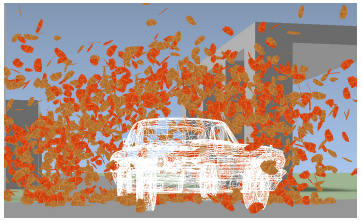 Visual Computing Forum 04/11/2011
8
Model reduction, theoretical framework
Visual Computing Forum 04/11/2011
9
Model reduction, operator examples
CFD discretization
Reduced order space representation
Visual Computing Forum 04/11/2011
10
Contructing a representative basis
Snapshots of CFD solutions for different placements of turbines

Singular value decomposition (SVD) to extract an orthonormal basis which minimizes the reconstruction error



      A representative basis is critical for a good result!
Visual Computing Forum 04/11/2011
11
Tiles
Must be able to move turbines
Construct tiles which capture localized behaviour, which can be assembled at runtime
Couple tiles through matching the boundary conditions
Results in a system of equations represented by a large sparse block matrix
Solving for the coefficients in each tile
Trade-off between matching boundary conditions and fulfilling the steady state RANS equations
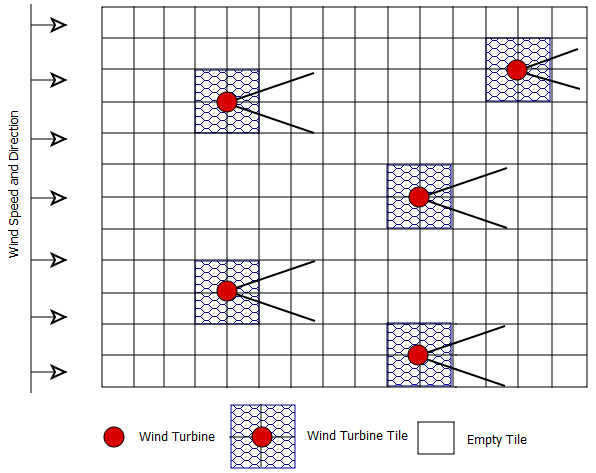 A
C
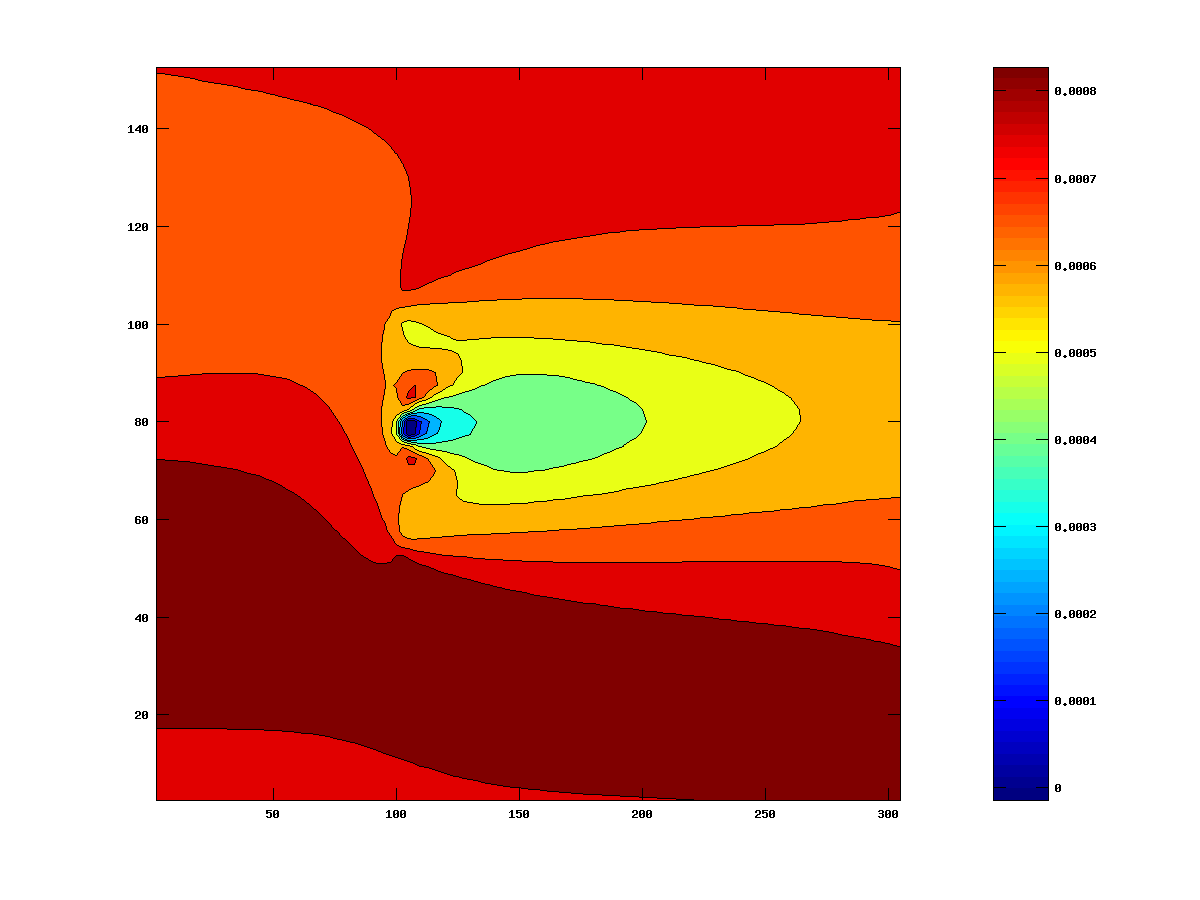 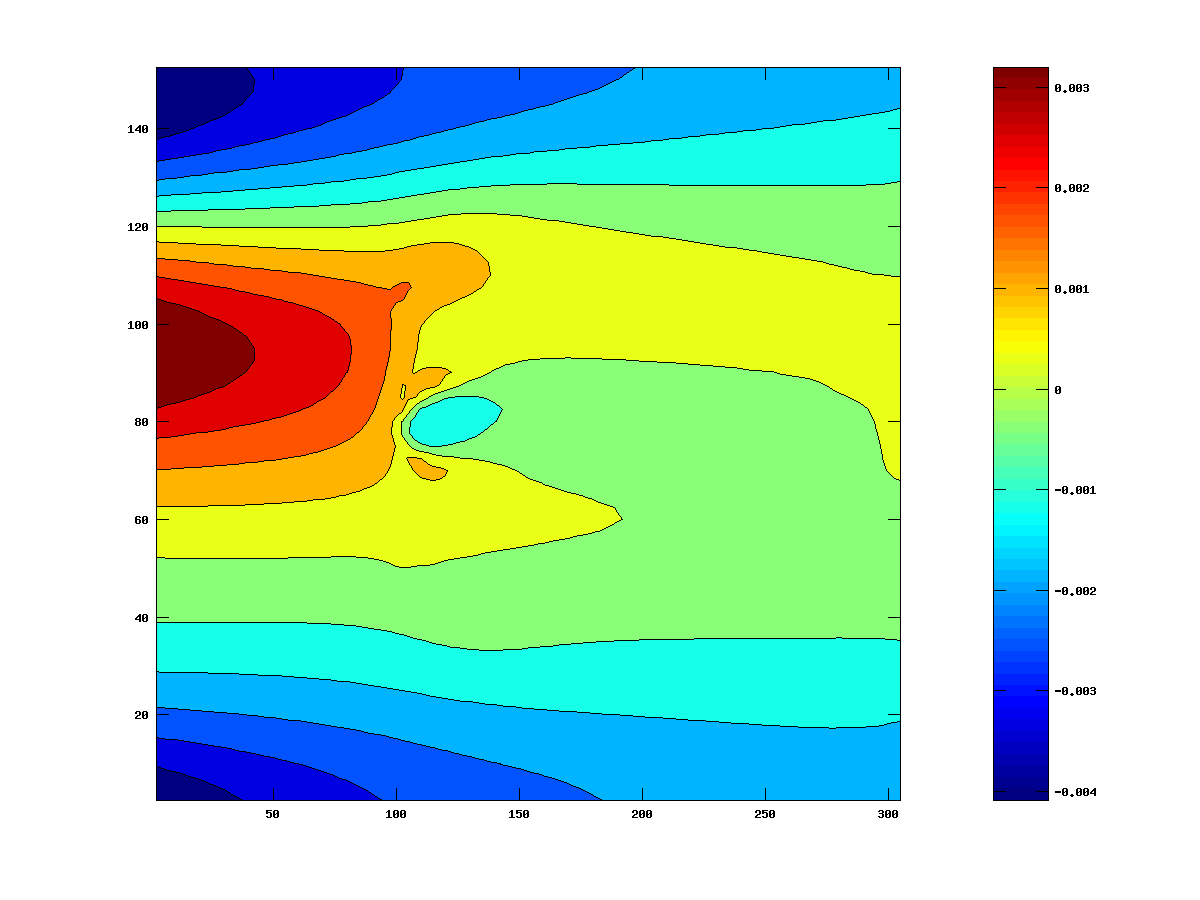 B
The two most important modes in the basis
Visual Computing Forum 04/11/2011
12
Test case
Idealized system with three wind turbines and wind predominantly from the west
Where should turbine C be placed?
6 simulations with FLACS-Wind (CMR GexCon) for different positions of the back row turbine
Visual Computing Forum 04/11/2011
13
Interactive tool for testing turbine positions
User can move turbines by dragging tiles
New flow fields and production estimates are calculated within seconds
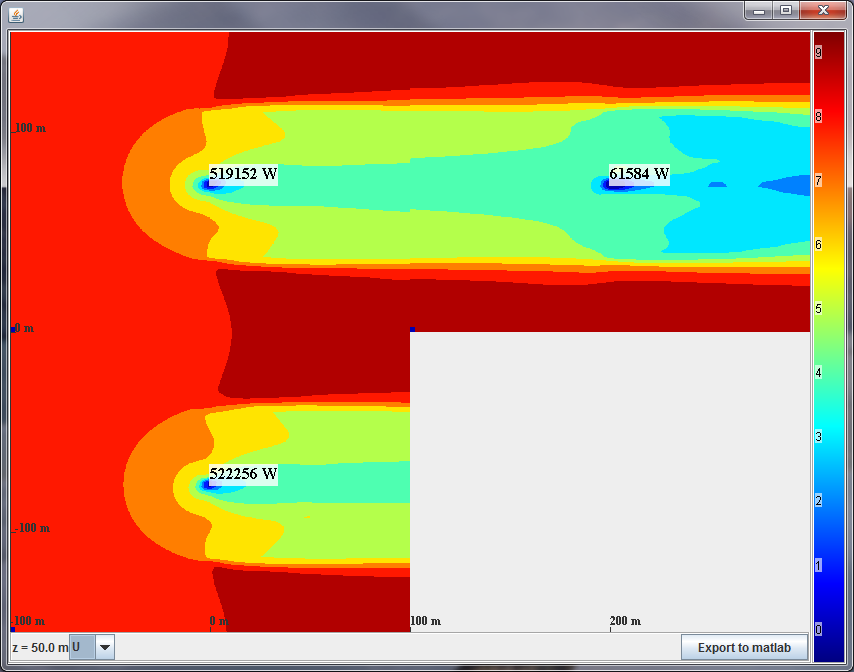 Visual Computing Forum 04/11/2011
14
Demo